Escuela Normal de Educación Preescolar del Estado de Coahuila2020 – 2021Licenciatura en Educación Preescolar3° “A”
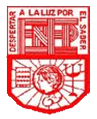 Curso : Creación literaria  
Maestra: Silvia Banda Servín 
Unidad de aprendizaje II: Multimodalidad en los textos literarios.  
Competencias de la unidad de aprendizaje:
Detecta los procesos de aprendizaje de sus alumnos para favorecer su desarrollo cognitivo y socio-emocional.
Integra recursos de la investigación educativa para enriquecer su práctica profesional, expresando su interés por el conocimiento, la ciencia y la mejora de la educación-
Actúa de manera ética ante la diversidad de situaciones que se presentan en la práctica profesional.

Alumna: Adanary Avigail Rodríguez Moreno no. 17

Saltillo Coahuila, a 16 de Mayo del 2021
Autor global: es difícil de identificar al autor del texto, pocas veces es el responsable único del texto.
Autor política educativa:
Autor que borra su imagen
Autor instructor: Responsable de una serie de obras diseñadas en ámbito privado y traspasan a público, por medio del lector.
Mediador Institucional: Perciben las características que deben tener un libro dirigido a los niños. Sigue algunas características.
Libro: Papel que ejerce el libro en la sociedad, edades para quien va dirigido y su función.
Mediador: Son los encargados de declarar lecturas como aptas para el consumo infantil.
Circuito literario: El público al que se dirige la literatura infantil es lo que provoca que se edite, publique y distribuya.
Enseñanza: Determinar el inicio y la extensión de la alfabetización, y la relación con la literatura.
Tipo de comunicación literaria entre autor adulto y un lector niño
Formato del libro, 12 x 19 y 13 x 21
Efecto de sentido que está en los textos y que hacemos emerger.
Núm. de pág. Infantiles: 16 o 22
Más de 100 los juveniles.
La infancia: Antes no se tomaban muy en cuenta los niños, por eso hay que ver el contexto
Contexto comunicativo
Indicadores de edad:
Los colores son importantes en la portada, lomo o anagramas.
Los paratextos de la creación
Relación con los niños con los futuros miembros de la sociedad.
Análisis estructural de la narración tradicional:
Se rigen por un mismo esquema del que cada cuento es una versión.
La comunicación literaria
Elemento que ayuda al lector a introducirse en la lectura, elemento auxiliar
Cubierta posterior: Contiene el resumen, y en los infantiles viene información para adultos
Requiere contextualización sobre datos literarios
La comunidad que escucha puede memorizar, retener y volver a contar
Lomo: Lo primero que el lector ve,
La ideología
Cubierta: Nombre del autor y de ilustrador, nombre y anagrama de la colección y editorial.
El narrador usa una amplia gama de elementos no verbales
2. Antes del texto los paratextos
1. Análisis pragmático
Títulos, prólogos, dedicatorias, catálogos
Nombre: Las colecciones de libros tienen nombres similares.
Confiere a las palabras el poder de hacer cosas y el poder de saber
Título de la narración: Tiene como destinatario al comparador
La comunicación tiene lugar en un contexto.
Tres categorías dentro del relato de palabras: 
Discurso contada – Discurso transpuesto – Discurso restituido
La autoría y los paratextos
ANÁLISIS DE 
NARRATIVAS 
INFANTILES Y
 JUVENILES

 Gemma Llunch
Anagrama: Vocabulario de colores.
Series: Proporción entre imagen y texto y números de pág.
Tipografía: Tamaño y letra adecuado.
La narración oral forma parte de un sociedad
Características discursivas de la narración
El producto de una editorial es diferente según domine la figura del editor, diseñador o comercial.
Narración de palabras el diálogo: en literatura infantil se cuenta qué hacen y dicen los personajes.
Título del capítulo: Funciona como frase temática.
Prólogo: En literatura infantil casi no existe
3. El análisis de la narración
4. Un método de análisis práctico
El análisis lingüístico
Catálogos: Se dirige a aquellos que quieren comprar un libro, no niños.
Crítica literaria: Dirigida a docentes y padres.  
Dedicatorias: Relación entre autor y persona a quien va dirigida.
Estructura de la narración de Jean M. Adam:
Sucesión de acontecimientos, unidad temática, transformación, unidad de acción y la casualidad.
Temporalidad narrativa
Los principales mecanismos  para la cohesión del texto son referencia y conexión.
Un buen editor opera tres ámbitos, sensibilidad intelectual, artística y comercial.
El personaje, el espacio, la época, y los mundos posibles
En la literatura se usan construcciones y marcas lingüísticas para crear modelos literarios
El narrador
Las relaciones entre los textos
La imagen del tiempo varia en cada época
Tres categorías entre inicios y finales:
1. Narraciones en el que final supone un retorno al punto de partida
2. El final es una vuelta al punto de partida pero el protagonista no es el mismo.
3. El final no vuelve al punto de partida.
No siempre la relación se establece con textos concretos.
Competencia literaria, exige al lector prevenir lo que acontecerá
Según la época y el género.
Personaje estético, personaje plano, personaje individual y colectivo
El niño construye las nociones a partir de las nociones temporales sociales y convencionales
Competencia intertextual, las relaciones que el texto tiene con otros textos.
Tiempo narrativo
Relaciones intertextuales – funcionar la memoria transtextual.
Tipología: Modo narrativo y la voz.
El narrador sabe de todo
Época en las ilustraciones, Mundos posibles: construcción de un relato
Pretérito marca tiempo de anclaje
Referencia temporal y secuencia.
Situación de un acción, narración de hechos
Espacio, pueden mostrarse detalladamente o vagamente.
Rúbrica